Flood Mitigation Assistance Grant Program
Residential Mitigation
October 15, 2019
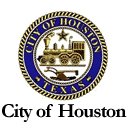 Questions…
Tonight we are taking just about the program for home elevation
No question on specifics of your house

Nothing is binding until you sign a contract - VOLUNTARY
When it comes time for a contract you’ll have all your questions answered
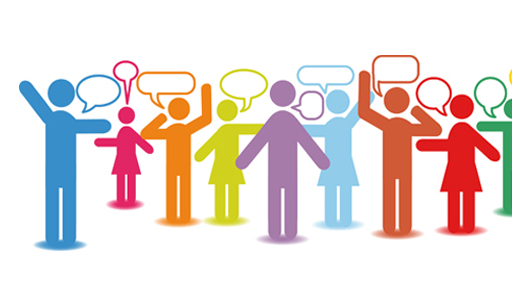 Hazard Mitigation Grant (HMA) Programs
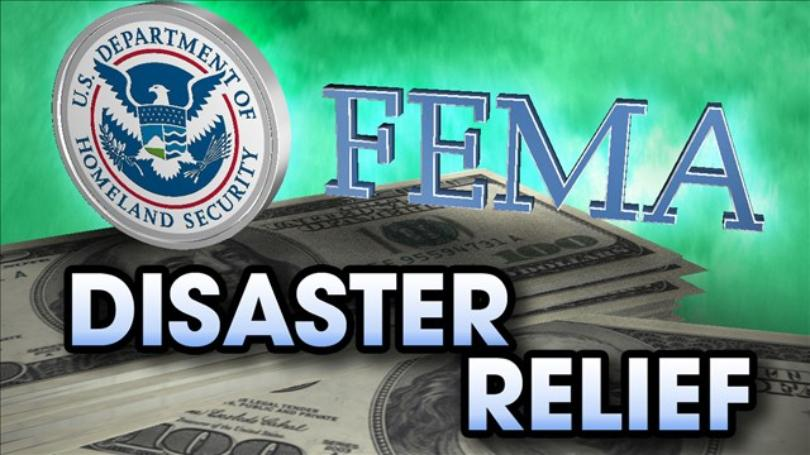 Flood Mitigation Assistance (FMA) Grant Program
Reduce or eliminate the risk of flood damage
Annual allocation of funding by FEMA
25% cost share for insured properties 
10% cost share for repetitive loss properties
0% cost share for severe repetitive loss properties
Home Elevation
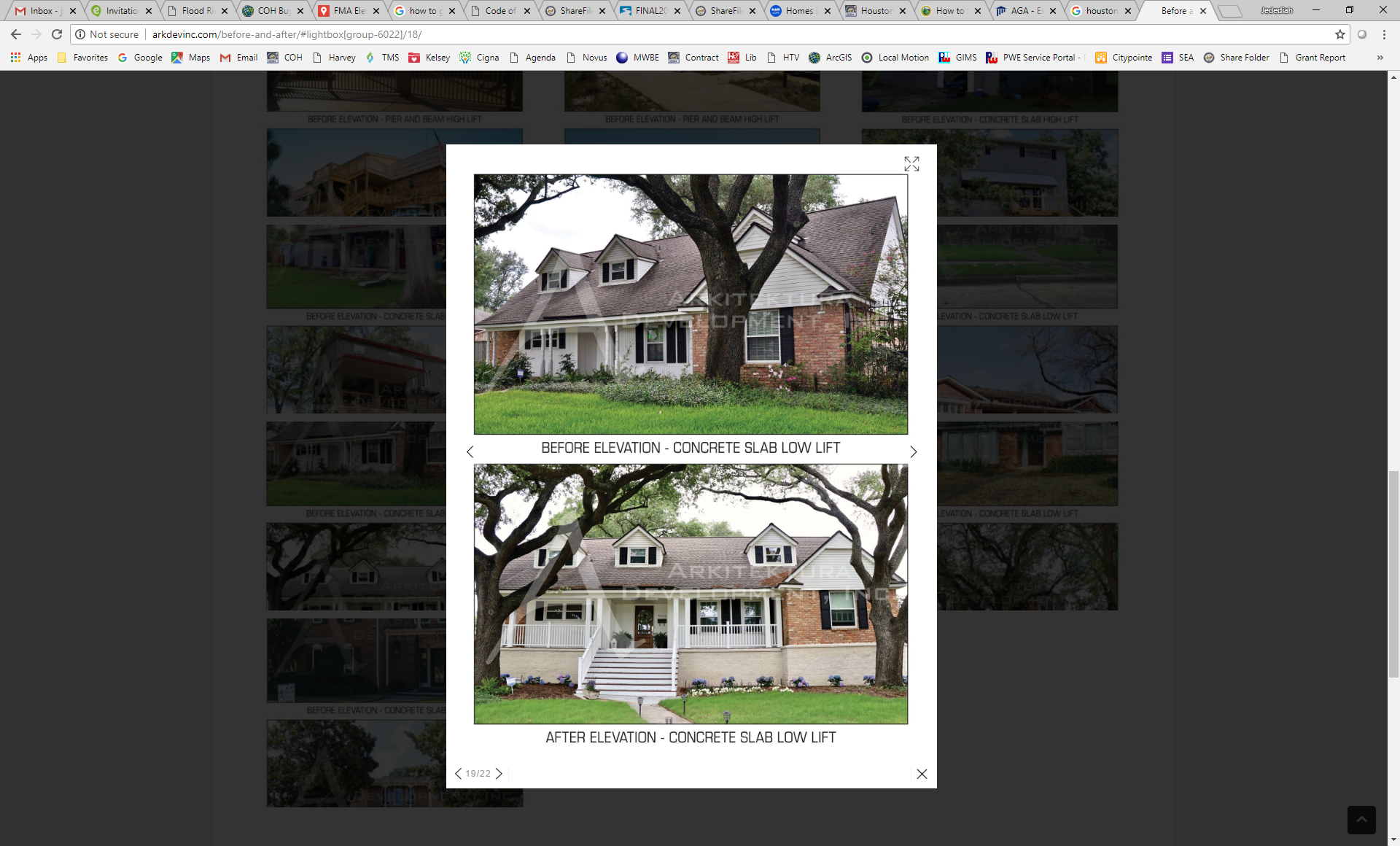 Existing home is lifted to the minimum flood protection elevation and a new foundation is built under the existing home
Elevation Eligible and Ineligible Costs
Eligible 
Construction 
Disconnection and extension of utilities
Temporary housing
Existing decks, porches and stairs attached to the home
ADA-compliant access facilities or ramps with physician written certification
Costs for repair of lawns, landscaping, sidewalks and driveway if damaged by elevation activities.

Ineligible 
Improvements for aesthetic reasons
Costs related to building non-permitted additions or auxiliary structures
How to Qualify
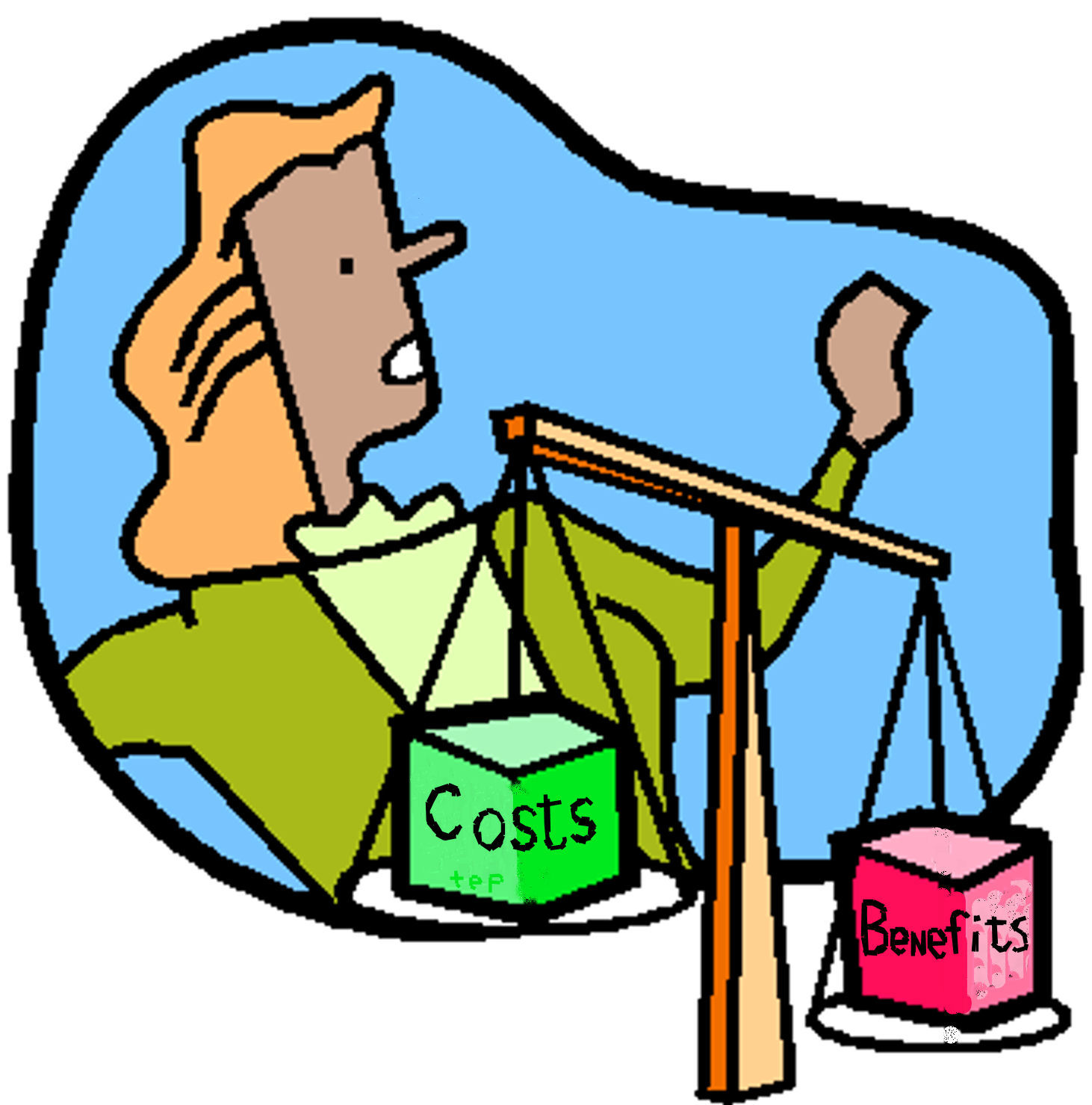 Benefits
How much FEMA will save in the long run
Technical Process
Costs
How much it costs to elevate your home

Benefits must be more or equal to the cost
Application Process
Homeowners return all required documentation to the program
Grant specialists will evaluate the documentation submitted and determine final eligibility and cost effectiveness for the applications
Applications are finalized and submitted to the State for review and approval on a rolling basis 
Most likely through early fall 
State prioritizes applications and sends apps to be funded to FEMA for final review and approvals
FEMA reviews all applications and makes formal award decisions
Notification
When your application is received 
(Same or Next Business Day)
When you are included in an application 
(Anytime during the open period)
When the application is awarded
Kick-off Meeting
Bid
Mitigation Offer
If it is determined that you are not eligible or will not be included in an application 
(At the end of the period)
Updates posted on www.houstonrecovers.org – Flood Risk Reduction
Questions?
Contact Phone Number: (713) 470-9764
Email: Hazard.Mitigation@houstontx.gov
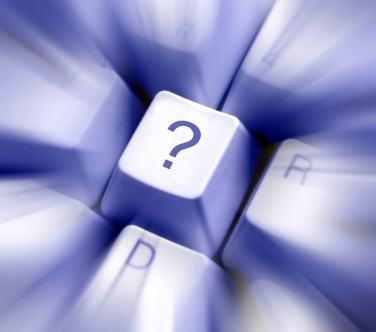